Ростовская областьФКПОУ «Новочеркасский технологический техникум-интернат» Минтруда России
Региональная практика подготовки и трудоустройства обучающихся ФКПОУ «НТТИ» Минтруда России 
в Ростовской области
Победитель. Выпускник. Сотрудник.
Исполнители:
Какеева В.А.
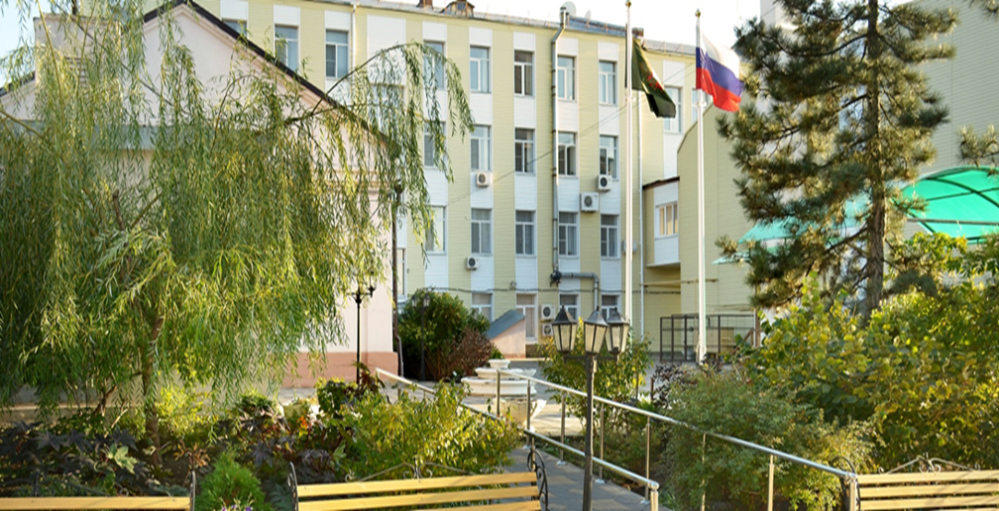 Введение
Цели и задачи, на решение которых  направленна практика
В соответствии с Программой развития ФКПОУ «НТТИ» Минтруда России, успешное трудоустройство выпускников техникума является основным показателем деятельности.
Подготовка конкурентоспособного специалиста из лиц с инвалидностью и ограниченными возможностями здоровья, осуществляется с учётом индивидуального подхода к обучающимся.
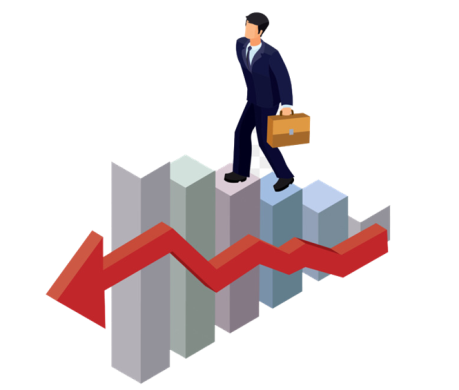 Целевая аудитория
Обучающиеся, а затем выпускники ФКПОУ «НТТИ» Минтруда России, через участие в чемпионатах профессионального мастерства «Абилимпикс», начинают свой путь к построению профессиональной карьеры.
Алгоритм реализации практики
Поступление в ФКПОУ «НТТИ» Минтруда России;
Входная психолого-педагогическая диагностика;
Входная диагностика познавательных процессов;
Определение потенциала обучающегося с учетом дальнейшего освоения образовательной программы и возможным трудоустройством, получение высшего профессионального образования;
Индивидуальные занятия с педагогами-наставниками;
Участие во внутренних конкурсных мероприятиях;
Участие во внешних конкурсных мероприятиях;
Подготовка к участию в Региональном чемпионате профессионального мастерства «Абилимпикс»;
Подготовка к участию в Национальном чемпионате профессионального мастерства «Абилимпикс»;
Получение профессионального образования;
Трудоустройство, продолжение обучения.
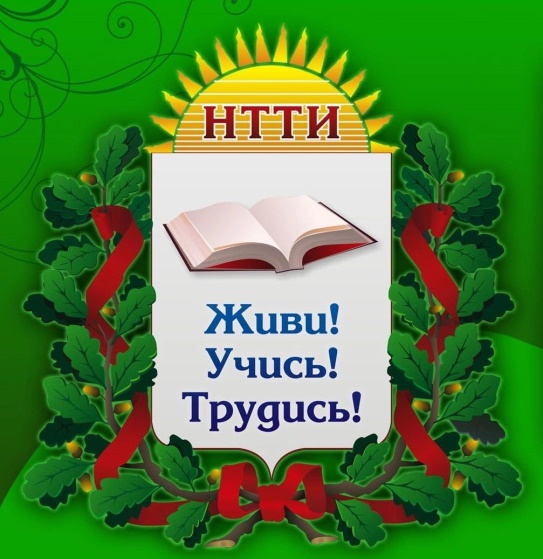 Описание программных направлений
Разработка и применение адаптированных профессиональных образовательных программ и технологий обучения 
и воспитания
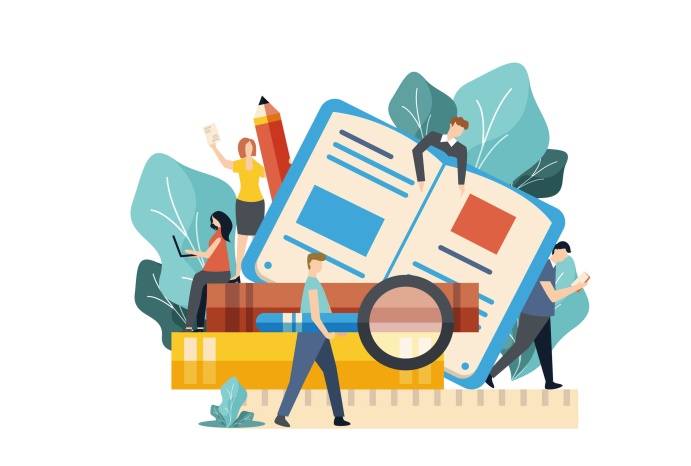 Применение практико-ориентированных технологий, участие в конкурсах профессионального мастерства, расширение профессиональной занятости обучающегося
Применение личностно-ориентированных технологий
Индивидуальный подход к трудоустройству каждого обучающегося через работу Службы по содействию трудоустройству выпускников
Применение социально-ориентированных технологий
Участие в мероприятиях направленных на мотивацию к труду через социальное партнёрство с центрами занятости населения, работодателями, базовой профессиональной организацией
Ресурсы, которые необходимы для эффективной реализации практики
Педагог-психолог для проведения необходимых диагностических процедур, мотивационных занятий;
Педагог-наставник для подготовки к участию в конкурсах профессионального мастерства;
Служба содействия трудоустройству выпускника;
Материально-техническая база для подготовки к конкурсам профессионального мастерства;
Наличие и реализация комплексной модели  сопровождения специалистами всех отделений и служб учреждения от абитуриента до выпускника;
Наставник или сопровождающим в трудовой деятельности.
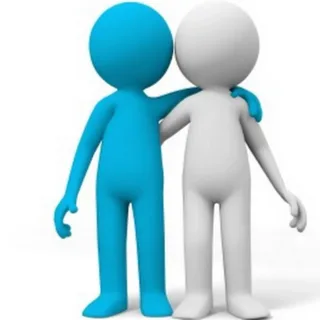 Ожидаемые результаты реализации практики и методы их контроля. Анализ повышения количества участия в региональном этапе чемпионата профессионального мастерства «Абилимпикс» обучающихся ФКПОУ «НТТИ» Минтруда России
Повышение процента трудоустройства и поступления в высшие учебные заведения, формирование интереса к будущей профессии за счет повышения мотивации обучающихся к участию в региональных этапах конкурсах профессионального мастерства «Абилимпикс», через примеры реального трудоустройства
Сведения о практической апробации, результативность участия обучающихся ФКПОУ «НТТИ» Минтруда России в Национальном чемпионате профессионального мастерства «Абилимпикс»
Эффективность участия обучающихся и выпускников ФКПОУ «НТТИ» Минтруда России (в категории специалисты) в Национальных чемпионатах профессионального мастерства Абилимпикс
Результаты, трудоустройства выпускников ФКПОУ «НТТИ» Минтруда России, принимавших участие в Региональных этапах чемпионата «Абилимпикс», по компетенциям соответствующим направлениям подготовки
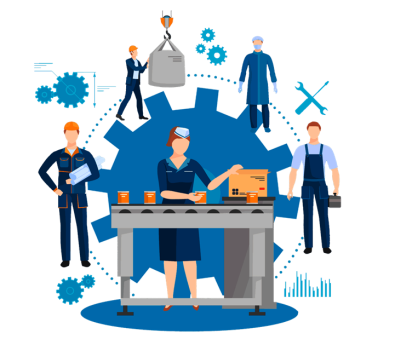 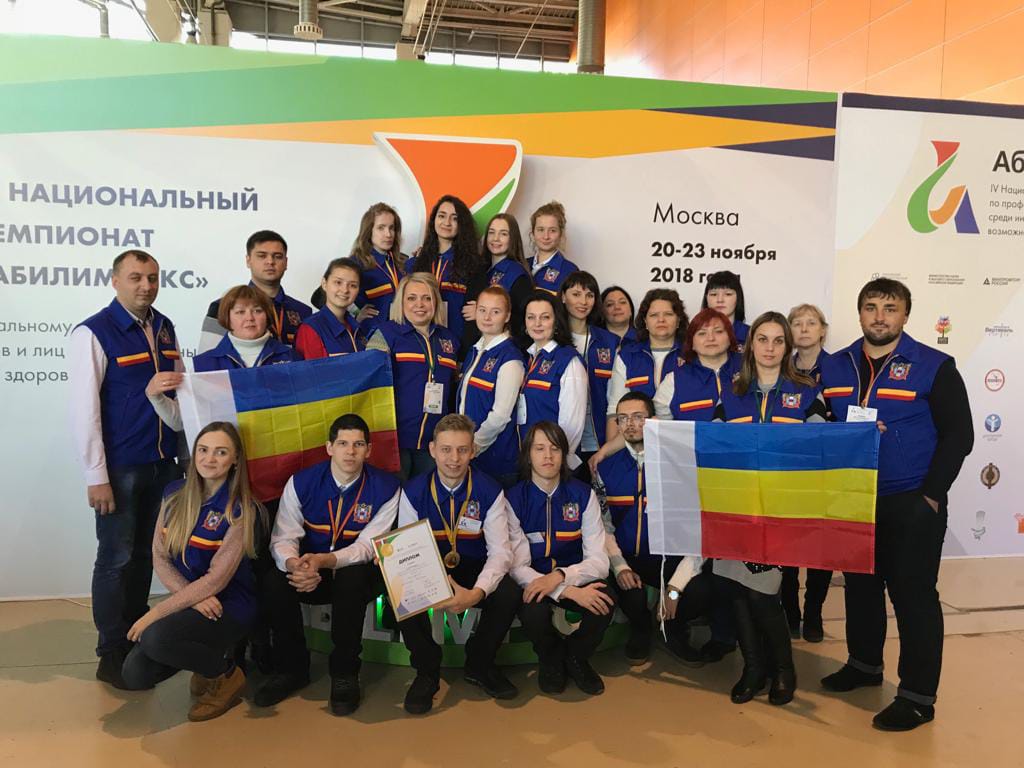 Участие в чемпионатах профессионального мастерства среди лиц с инвалидностью и  ограниченными возможностями здоровья, является трамплином для подготовки конкурентоспособного специалиста и дальнейшего трудоустройства выпускника с инвалидностью.
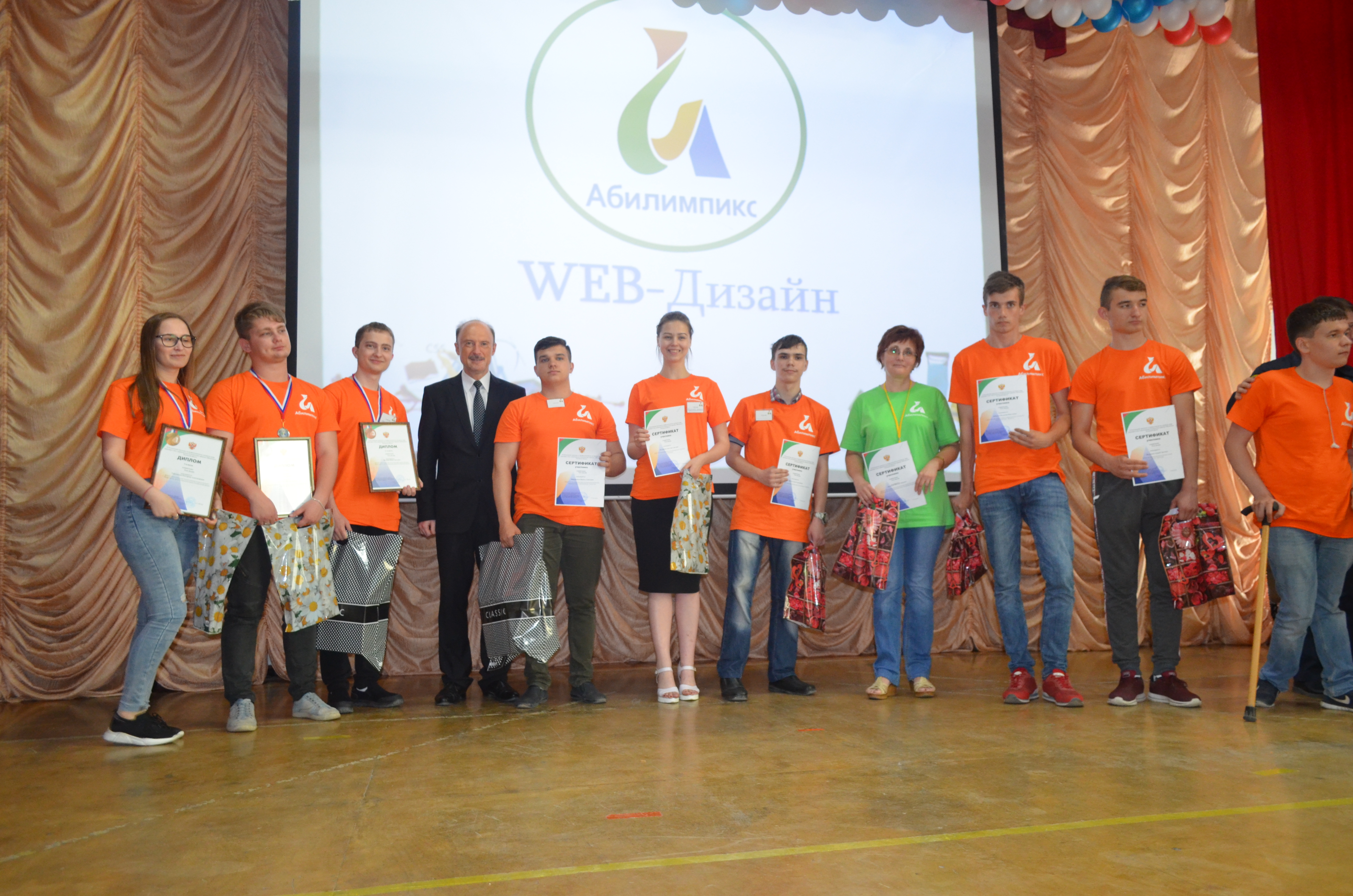 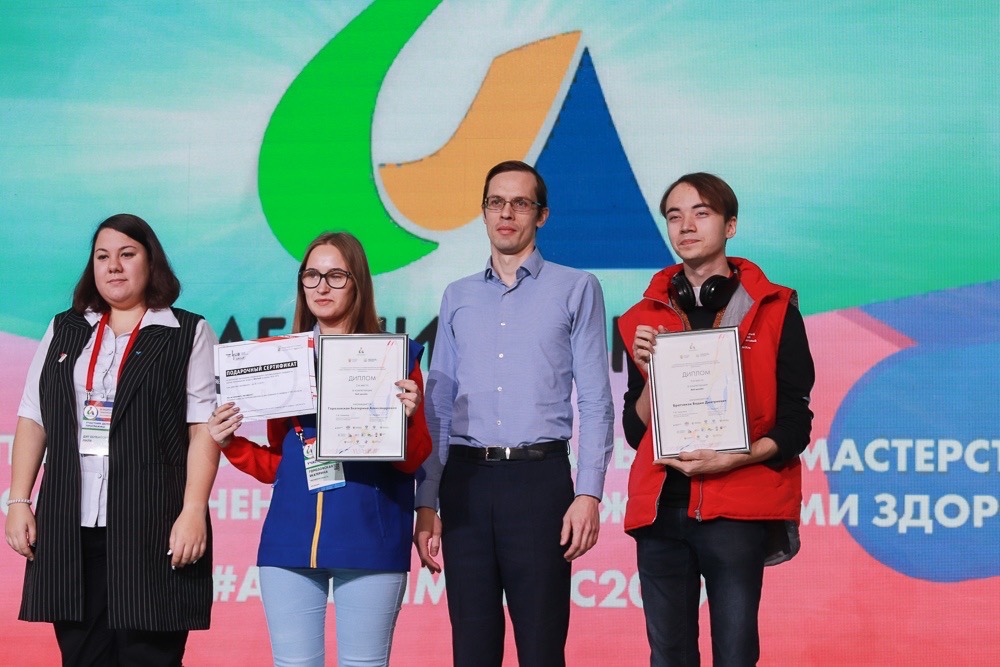 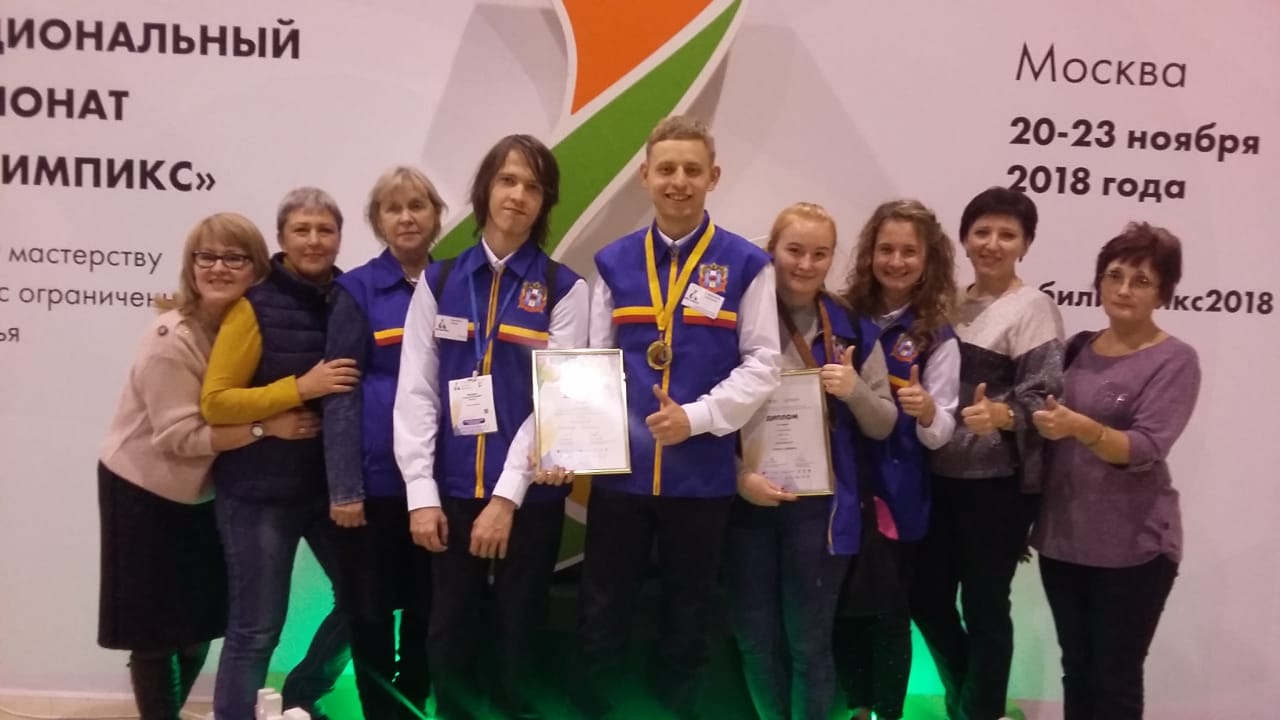 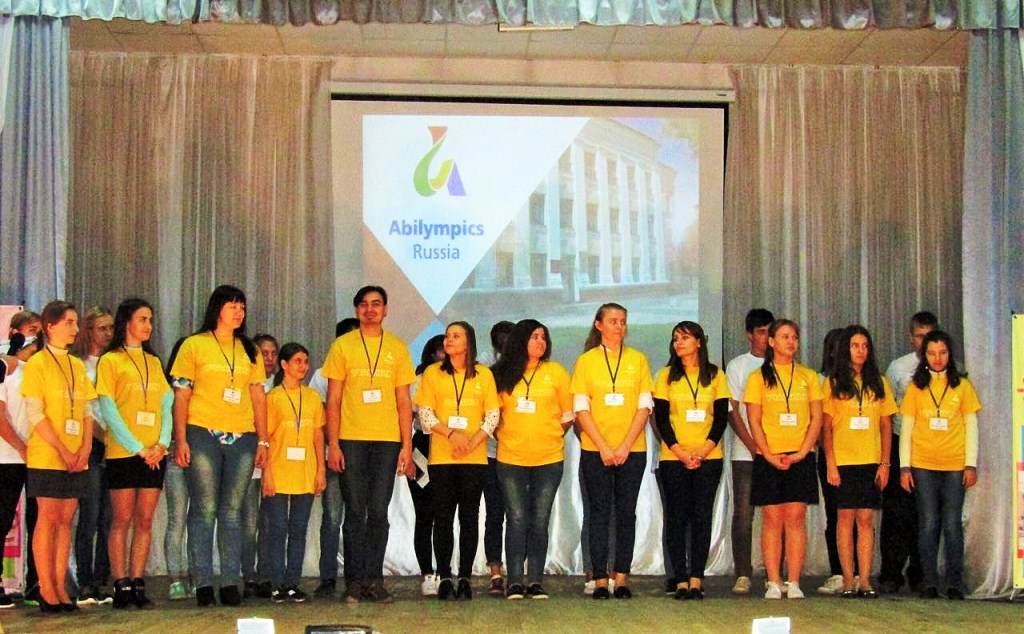 Какеева Виктория Анатолиевна
Заместитель директора по УМР
+7 (919) 883-35-85kakeeva-viktoriy@mail.ru